Figure 2. (A) The group activation map (at P < 0.005) as revealed by the direct comparison of L1 naming in the TSc ...
Cereb Cortex, Volume 18, Issue 7, July 2008, Pages 1496–1505, https://doi.org/10.1093/cercor/bhm182
The content of this slide may be subject to copyright: please see the slide notes for details.
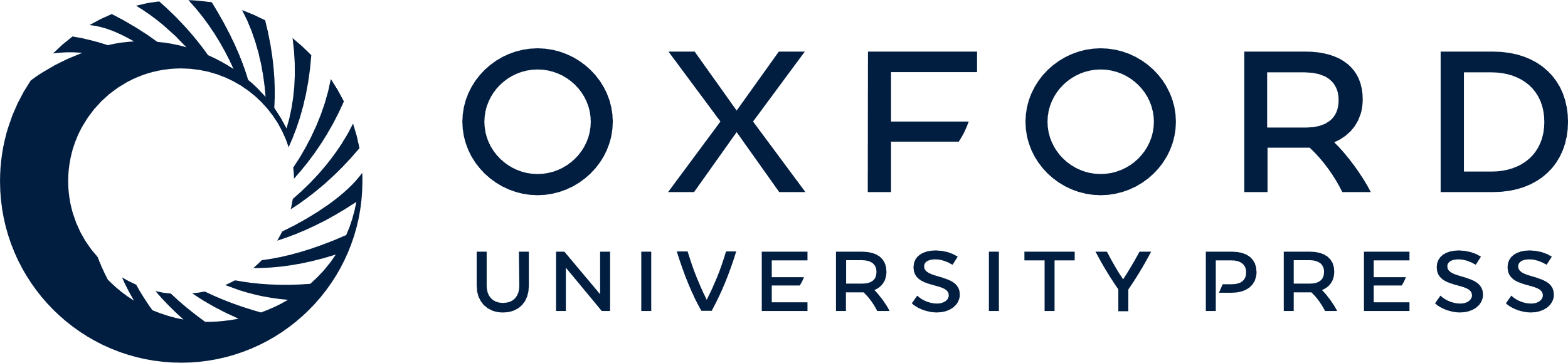 [Speaker Notes: Figure 2. (A) The group activation map (at P < 0.005) as revealed by the direct comparison of L1 naming in the TSc versus the SNc. (B) Direct comparison of L1 naming in the LSc versus the SNc. (C) Direct comparison of L1 naming in the LSc versus the TSc. The axial slices in (A) and (B) are shown to illustrate the activation of the caudate nucleus in LSc but not in TSc. The coronal slice in (C) illustrates the specific activation in LSc of the left anterior cingulate cortex and the left caudate nucleus. Note that the all slices presented here and in the next figure are in the neurological convention (see the anatomical localization and coordinates in Table 2).


Unless provided in the caption above, the following copyright applies to the content of this slide: © The Author 2007. Published by Oxford University Press. All rights reserved. For permissions, please e-mail: journals.permissions@oxfordjournals.org]